ЗАГАДКА 1
Кто зимой, забыв тревоги,
Крепко спит в своей берлоге
ЗАГАДКА 2
Куст украшен бусами, красными и вкусными.
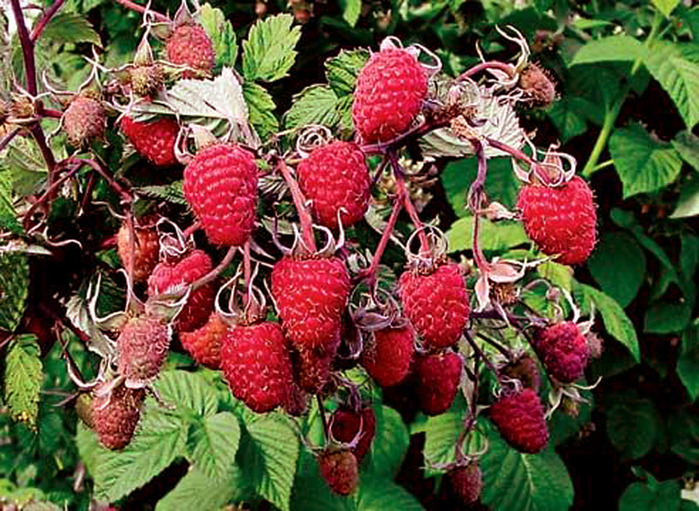 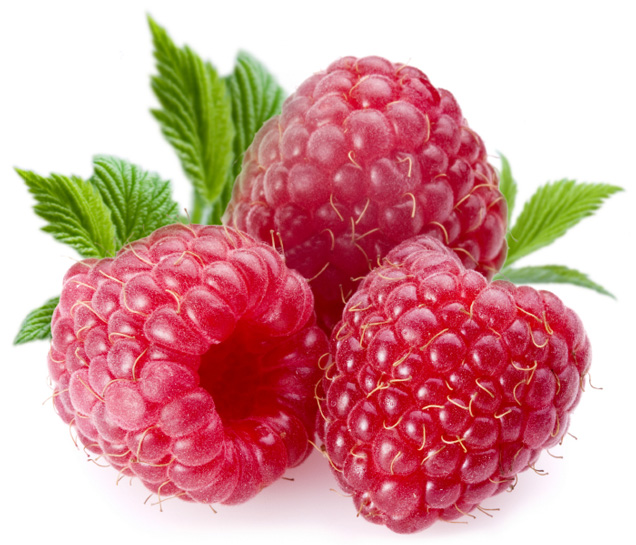 ЗАГАДКА 3
Какая коняшка
Ходит в тельняшке?
ЗАГАДКА 4
С длинной шеею своей
Стал он выше всех зверей.
ЗАГАДКА 5
Он огромен, полосат,
А вообще-то кошке брат
ЗАГАДКА 6
Комочек пуха, длинное ухо,
Прыгает ловко, любит морковку.
ЗАГАДКА 7
Меня по хоботу, ушам
Легко узнать и малышам
ЗАГАДКА 8
Он шерстью своей
Одевает людей
ЗАГАДКА 9
Я – лучший сторож дома,
Я с детства всем знакома.
ЗАГАДКА 10
Ме» да «ме» –
А себе на уме
ЗАГАДКА 11
Назовете вы легко,
Кто дает нам молоко
ЗАГАДКА 12
Я похож на зайца очень,
Но не заяц, между прочим.
ЗАГАДКА 13
Меня оседлают, и я побегу,
Но также и грузы возить я могу
Любите родную природу –Озера, леса и поля.Ведь это же наша с тобою Навеки родная земля.На ней мы с тобою родились,Живем мы с тобою на ней!Так будем же, люди, все вместеМы к ней относиться добрей.